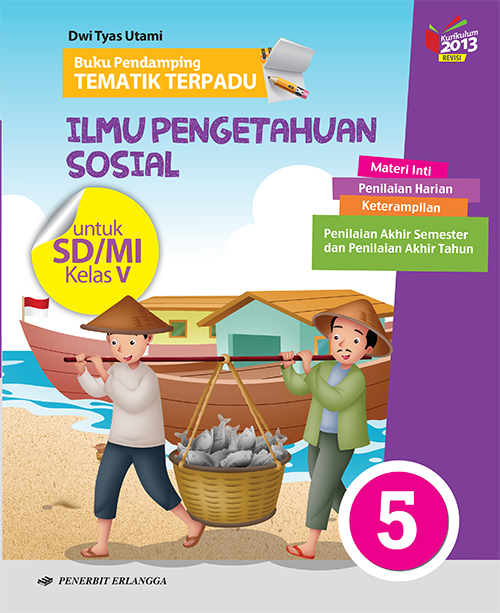 Media Mengajar
Buku Pendamping
TEMATIK TERPADU
Ilmu Pengetahuan Sosial
untuk SD/MI Kelas V
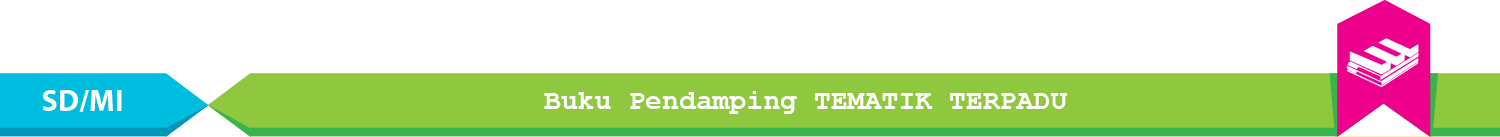 Tema 2
Udara Bersih bagi Kesehatan
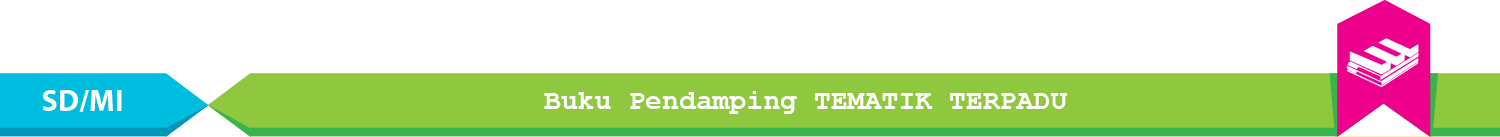 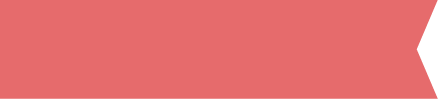 Materi Inti Subtema 1
KD 3.4
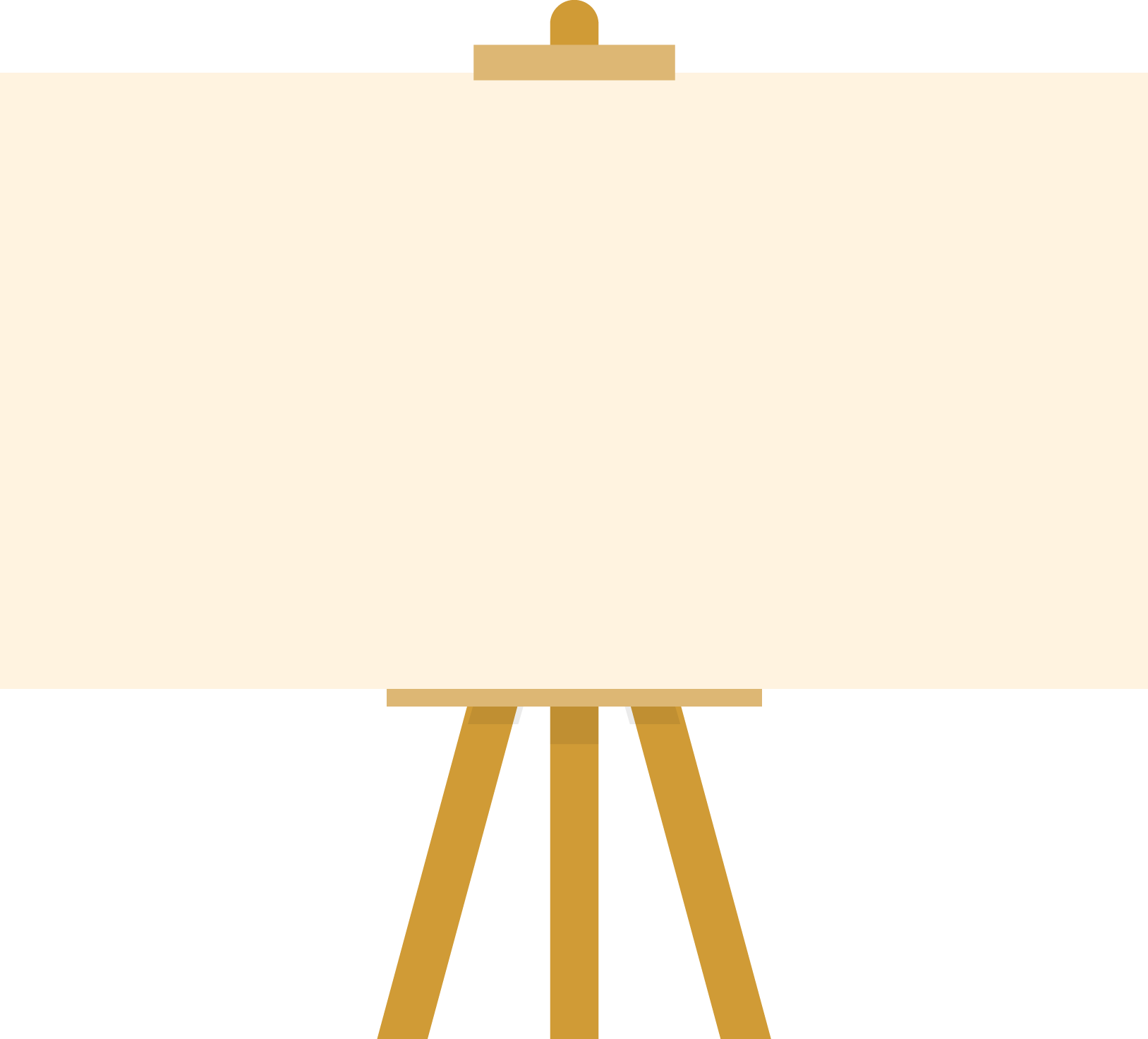 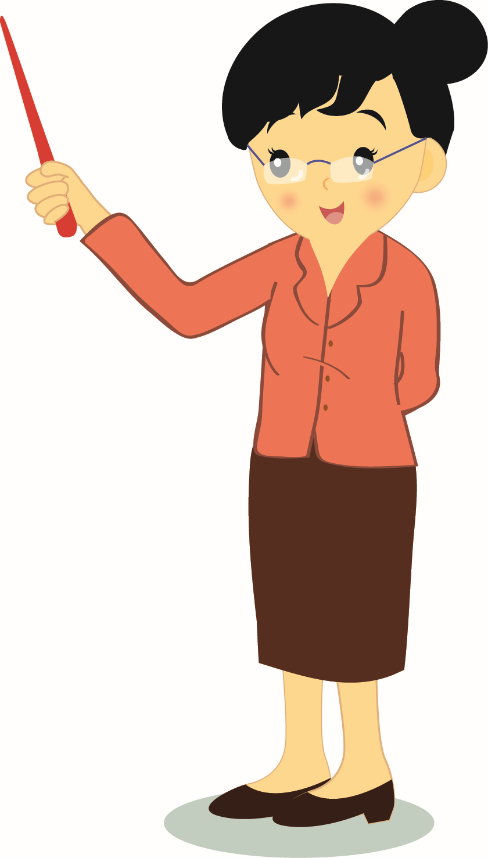 Ayo, pelajari tentang jenis kegiatan dalam usaha ekonomi masyarakat berdasarkan bidangnya.
Kegiatan mengolah lahan dengan usaha menanam tanaman.
Seperti padi, jagung, umbi-umbian, dan sayuran.
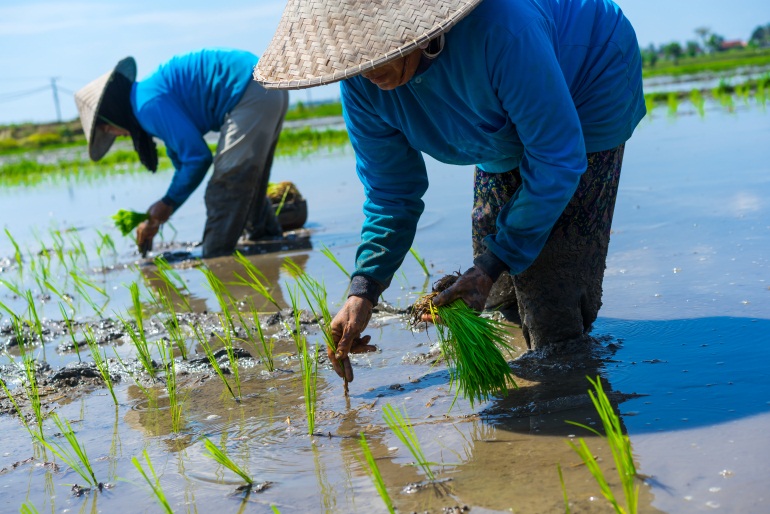 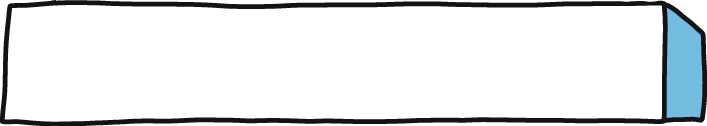 Bidang pertanian
Sumber: shutterstock.com.
Perkebunan di Indonesia dibedakan menjadi dua, yaitu perkebunan musiman dan perkebunan tahunan.
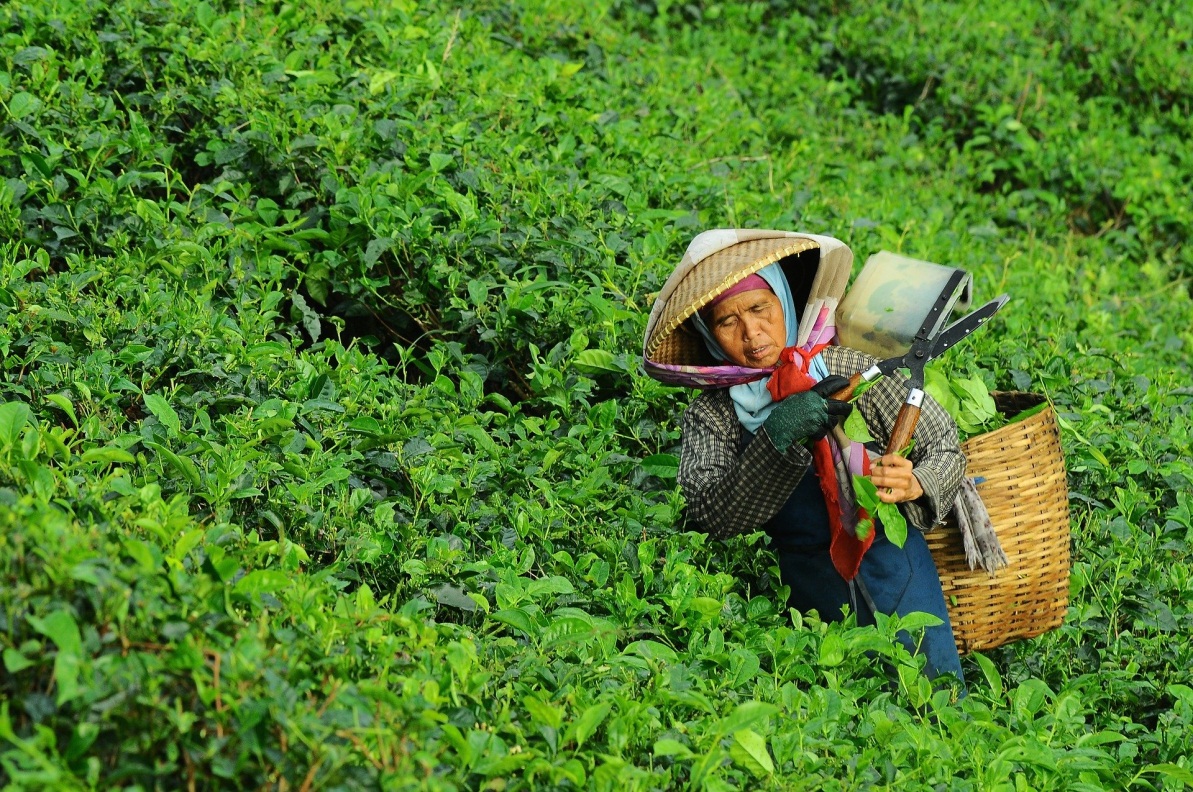 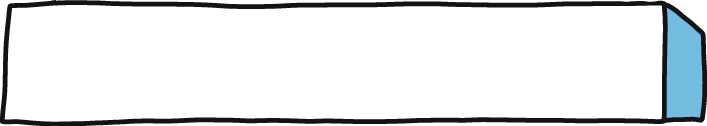 Bidang perkebunan
Contoh tanaman: teh, tebu, tembakau, kopi, dan kelapa sawit.
Sumber: Pixabay.com
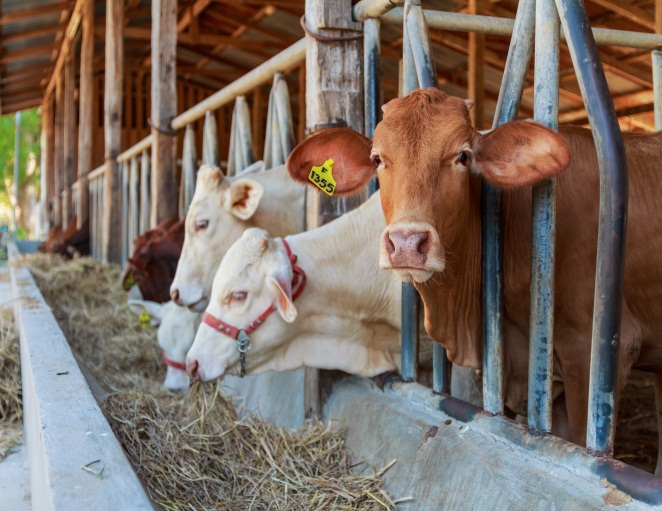 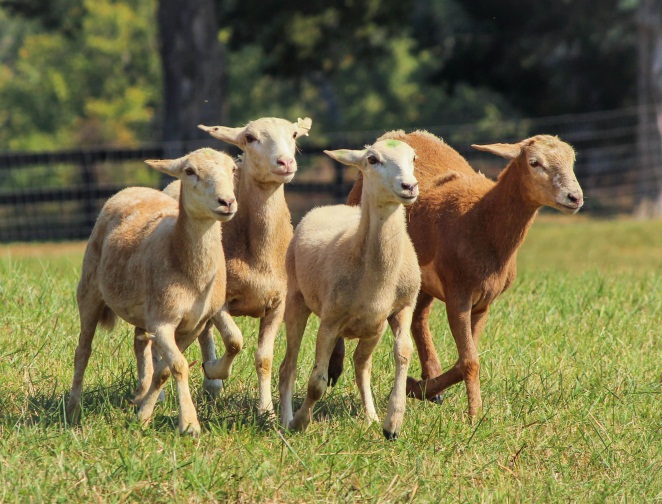 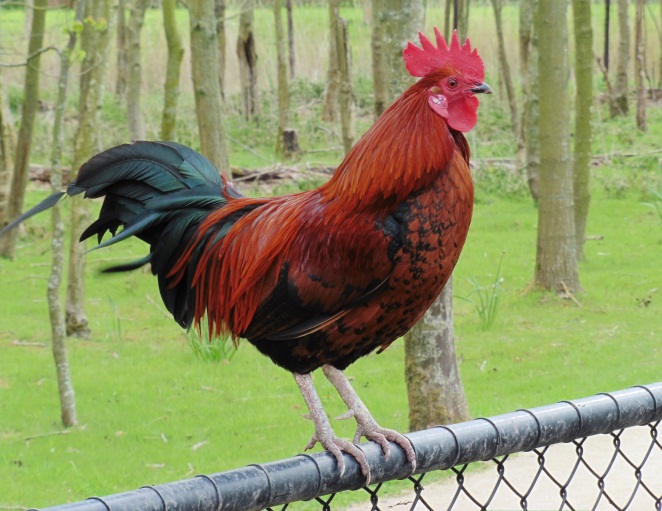 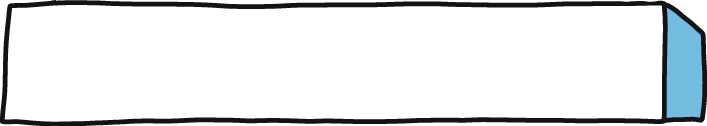 Bidang peternakan
Sumber: shutterstock.com.
Sumber: Pixabay.com
Sumber: Pixabay.com
Peternakan hewan kecil
Peternakan hewan besar
Peternakan 
unggas
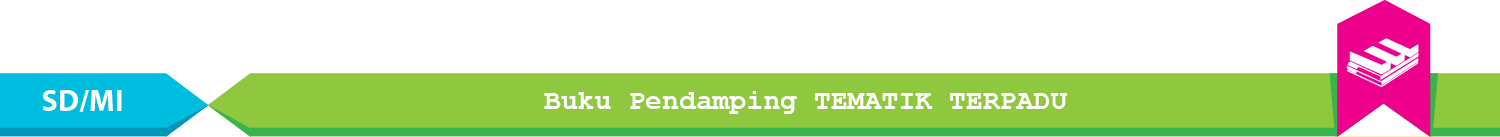 Perikanan darat dilakukan melalui media kolam.
Perikanan laut membudidaya hewan-hewan laut.
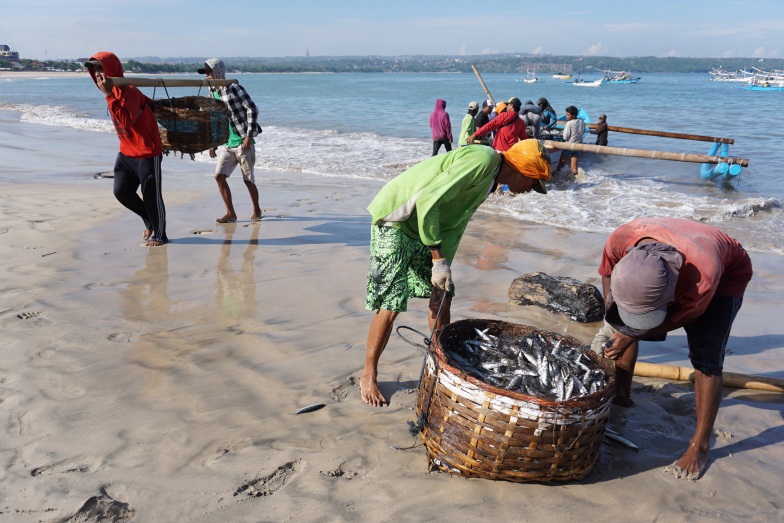 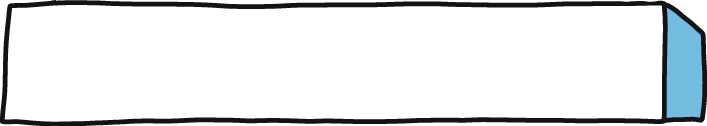 Bidang perikanan
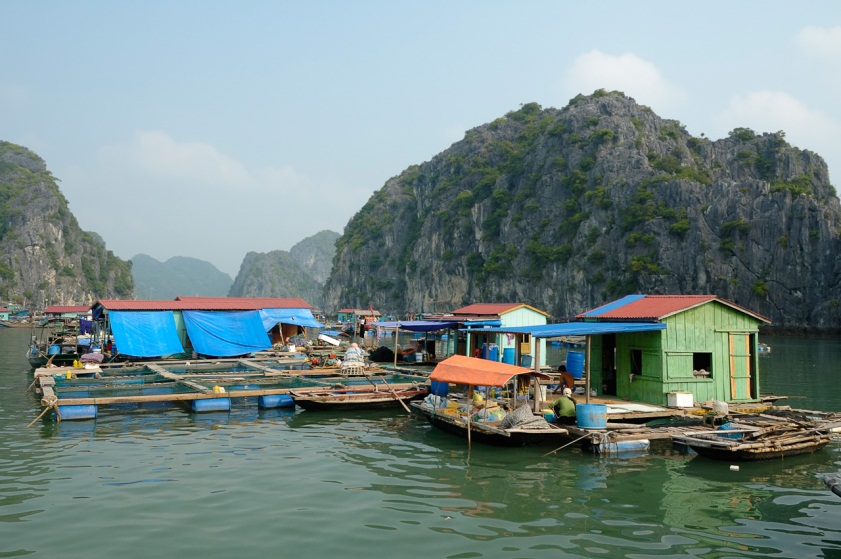 Sumber: shutterstock.com.
Sumber: wikipedia.com.
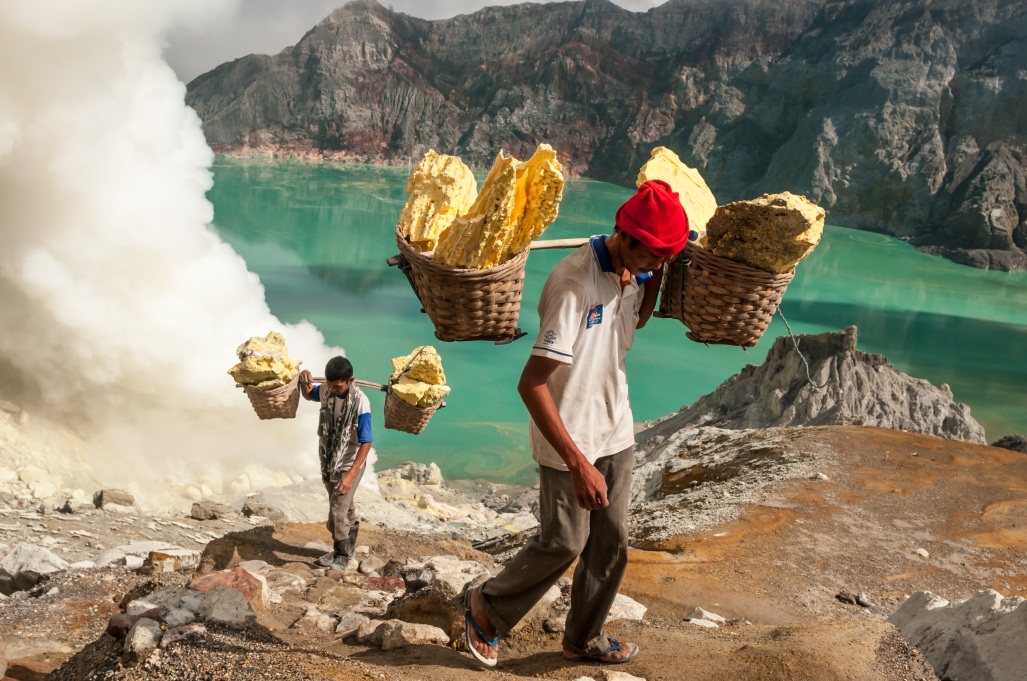 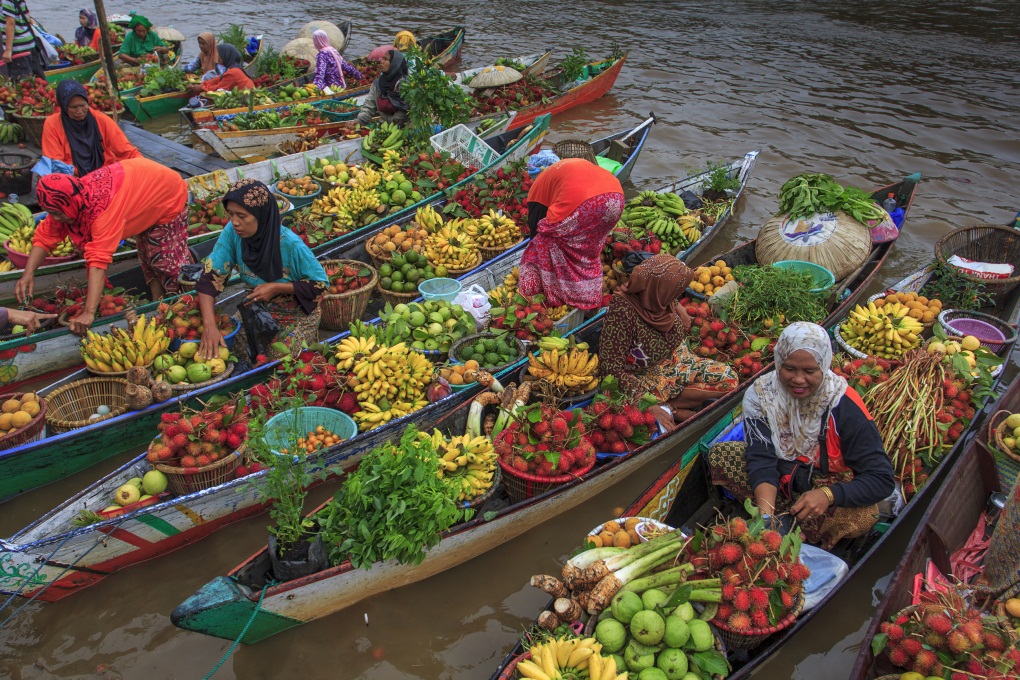 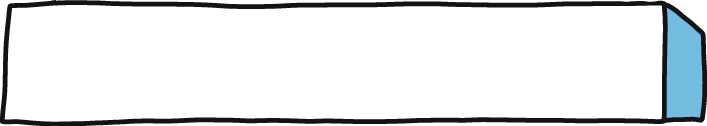 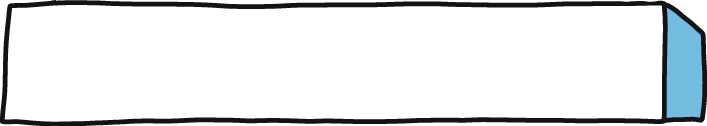 Bidang pertambangan
Bidang perdagangan
Sumber: shutterstock.com.
Sumber: shutterstock.com.
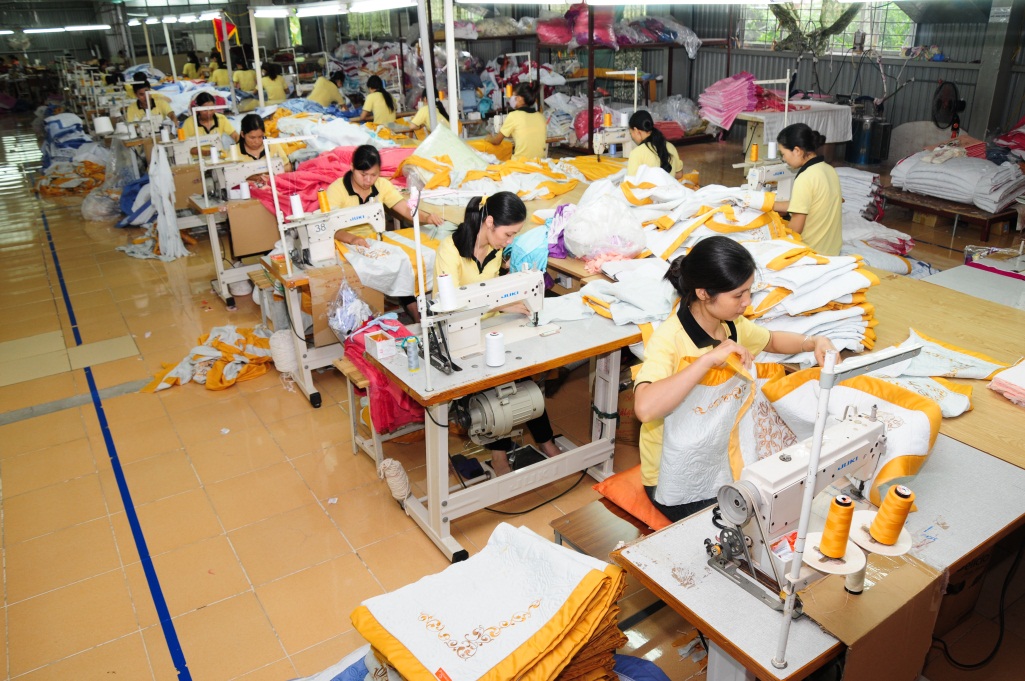 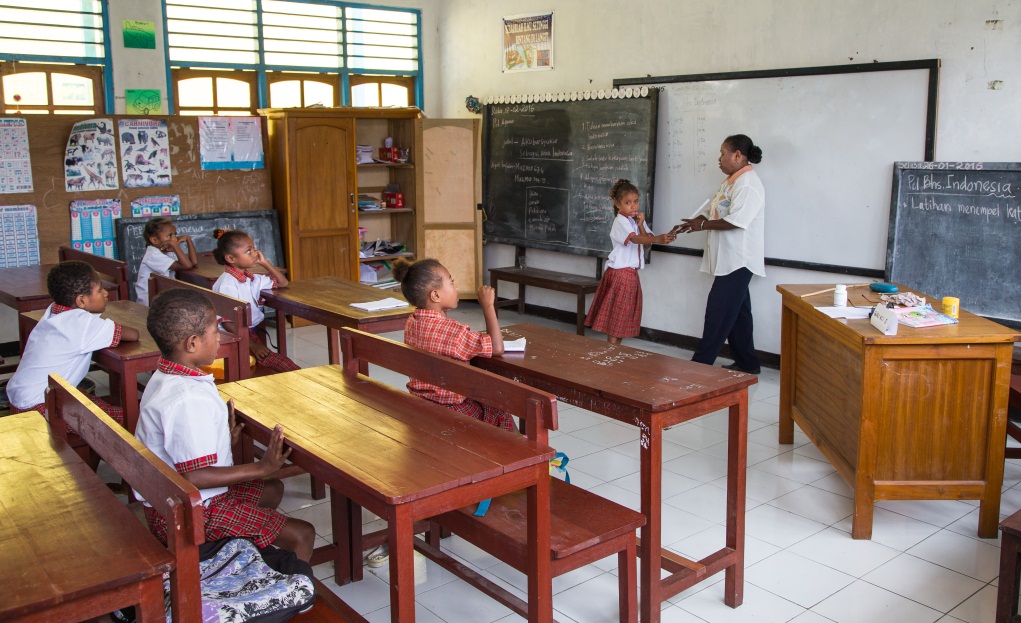 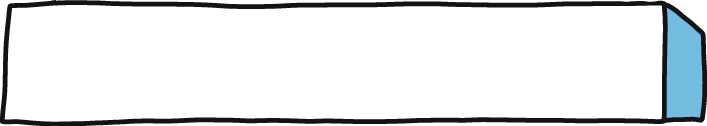 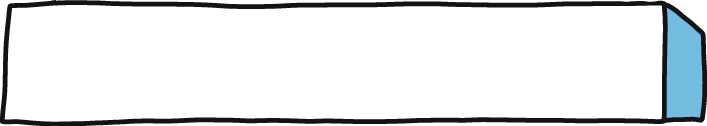 Bidang perindustrian
Bidang jasa
Sumber: shutterstock.com.
Sumber: shutterstock.com.
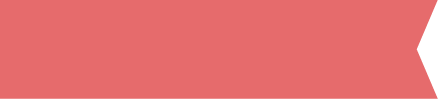 Materi Inti Subtema 2
KD 3.4
Jenis usaha berdasarkan cara pengelolaannya.
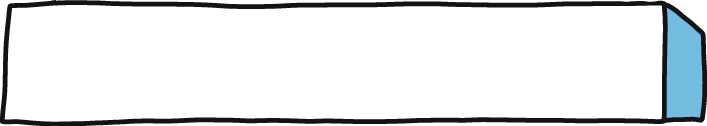 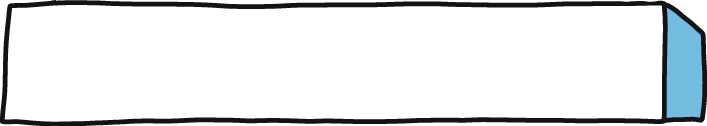 Usaha perseorangan
Usaha kelompok
Persekutuan komanditer
Perseroan terbatas
Pertanian
Perdagangan
Koperasi
Firma
Industri
Perikanan
Ragam kegiatan ekonomi yang dilakukan:
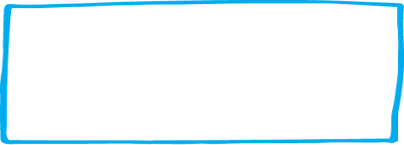 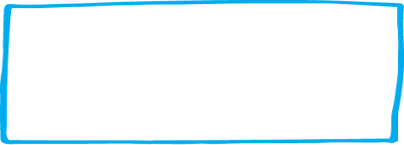 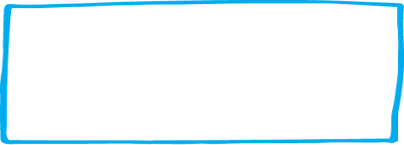 Kegiatan produksi
Kegiatan distribusi
Kegiatan konsumsi
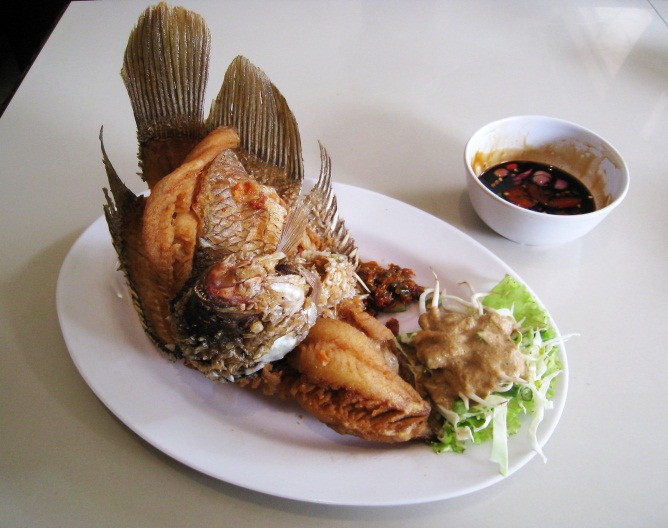 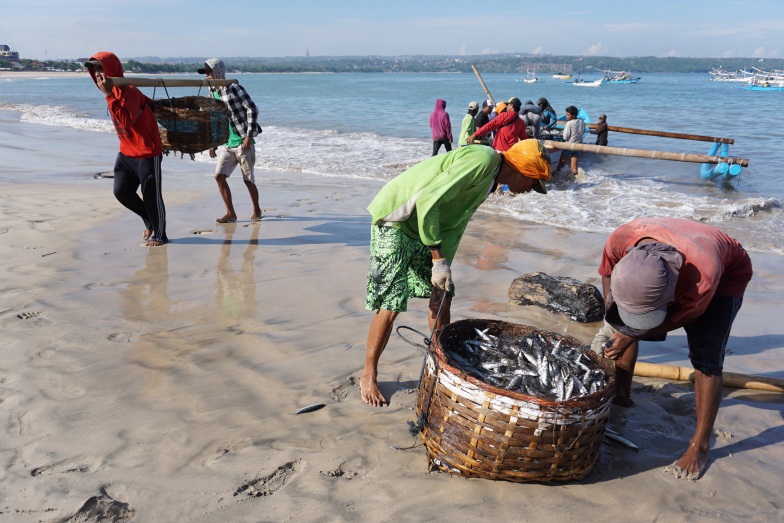 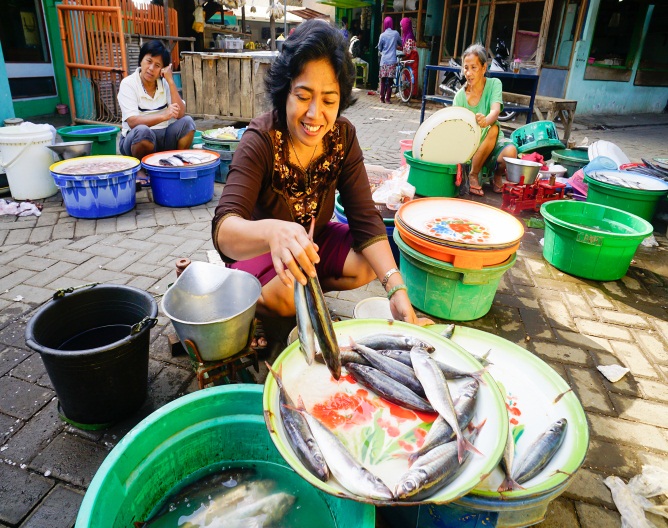 Sumber: shutterstock.com.
Sumber: shutterstock.com.
Sumber: wikipedia.com.
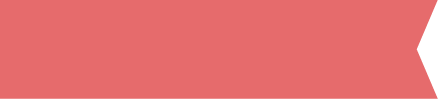 Materi Inti Subtema 3
KD 3.4
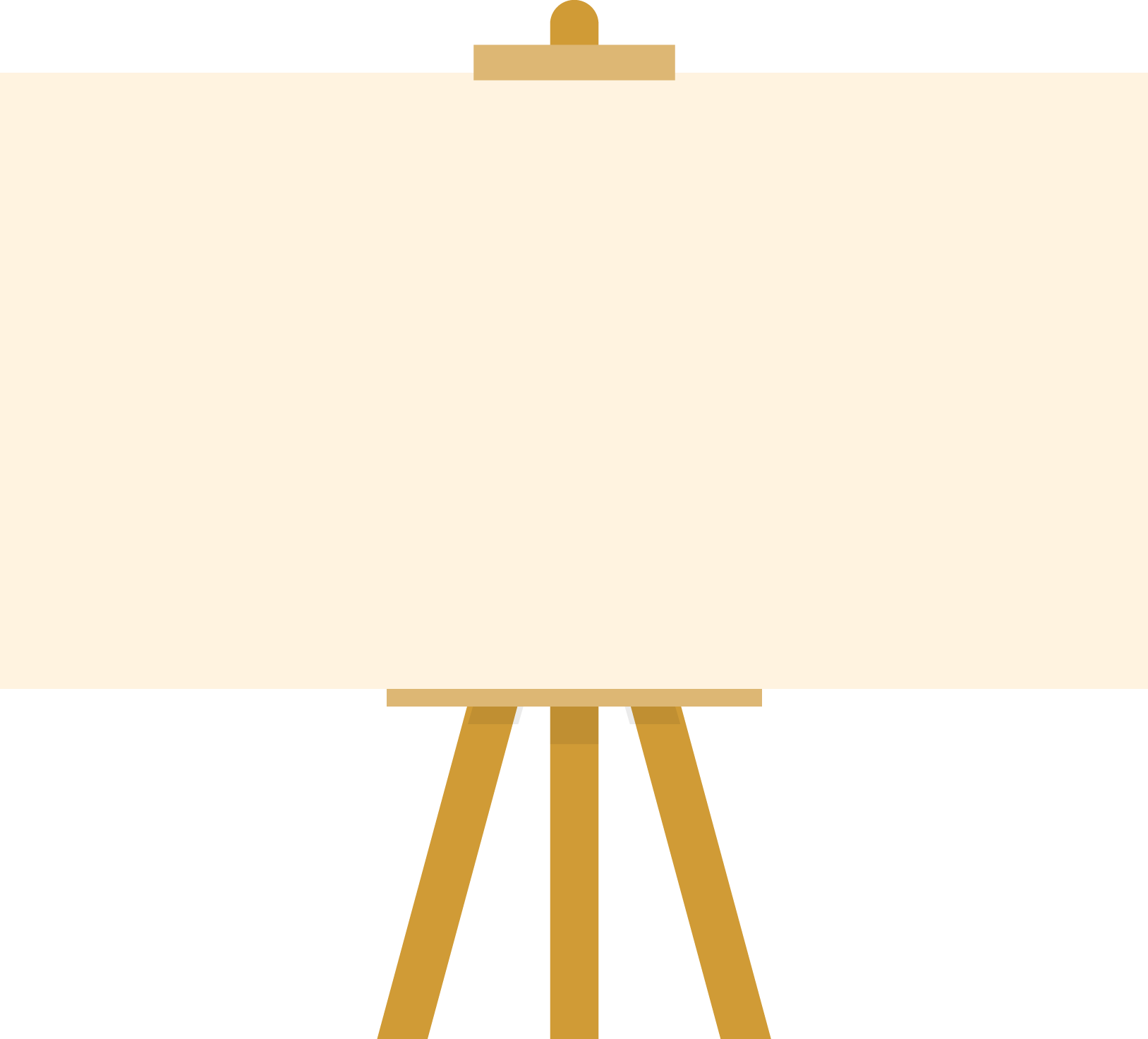 Menghargai Usaha Ekonomi Orang Lain
Saling menghormati dan menghargai antarpemilik usaha.
Memberikan upah sesuai dengan pekerjaan yang dilakukan.
Membayar upah karyawan tepat waktu.
Memuji hasil usaha orang lain.
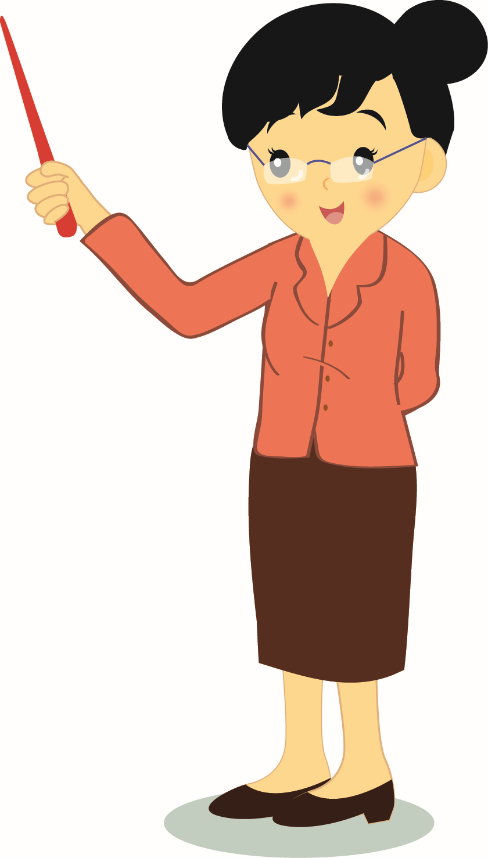 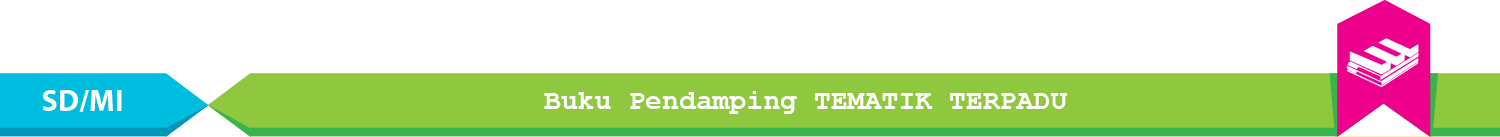